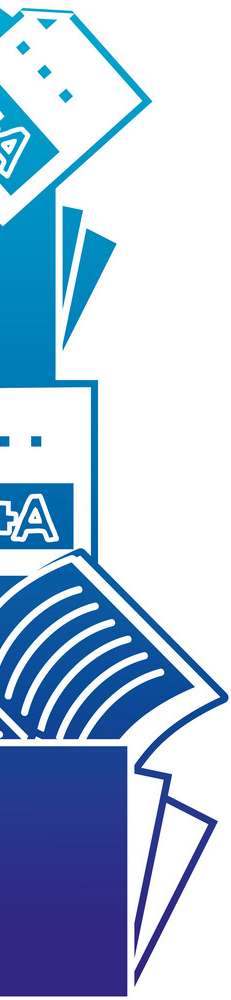 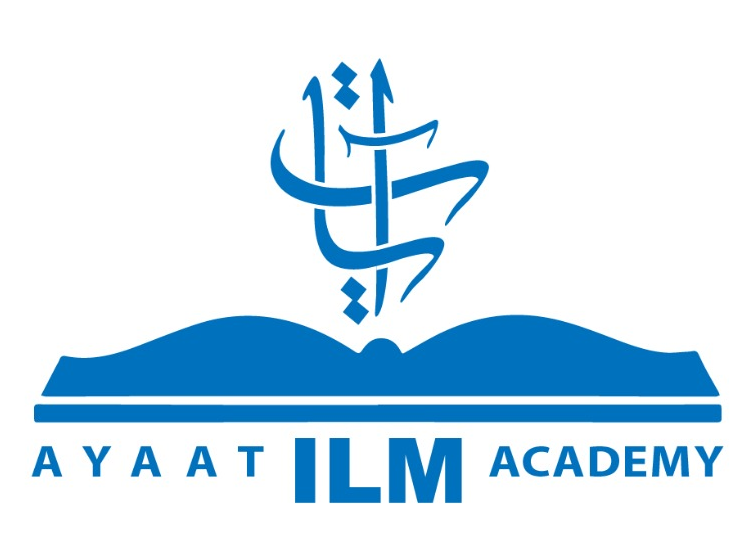 منهج
 التفسير
أكاديمية آيات للعلوم الإسلامية
الفصل الدراسي الثالث
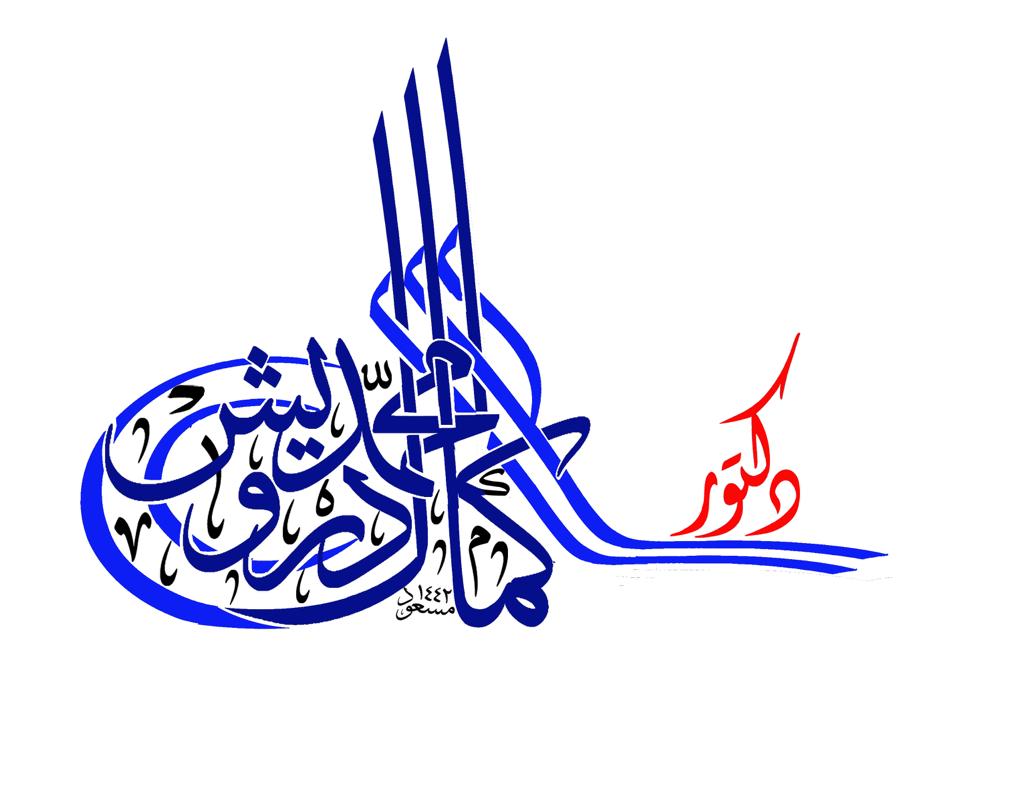 أكاديمية آيات للعلوم الإسلامية      www.ayaatacademy.ca
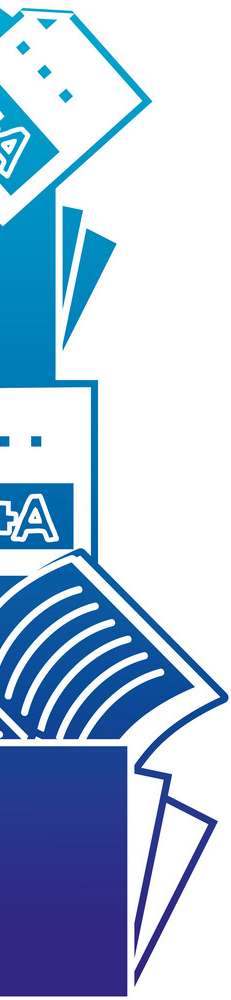 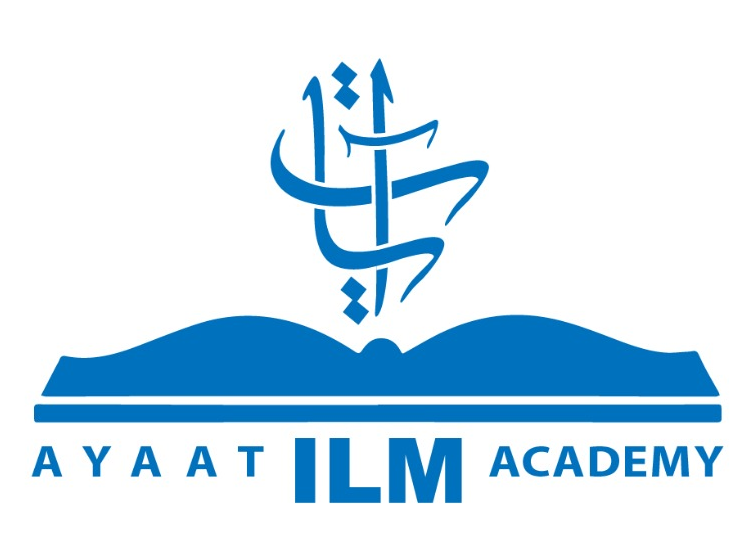 المحاضرة (6)
سورة  الممتحنة
أكاديمية آيات للعلوم الإسلامية
مقدمة
غريب الألفاظ
من مقاصد السورة
من فوائد السورة
أكاديمية آيات للعلوم الإسلامية      www.ayaatacademy.ca
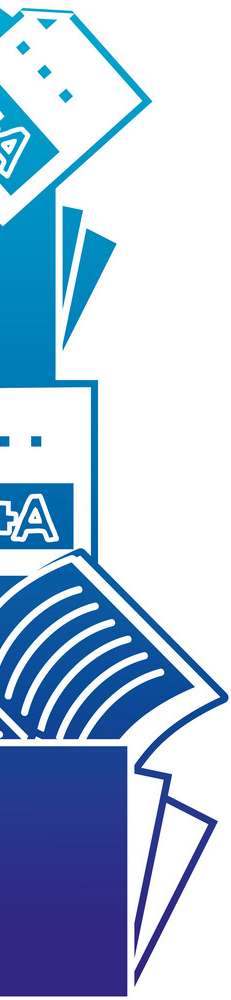 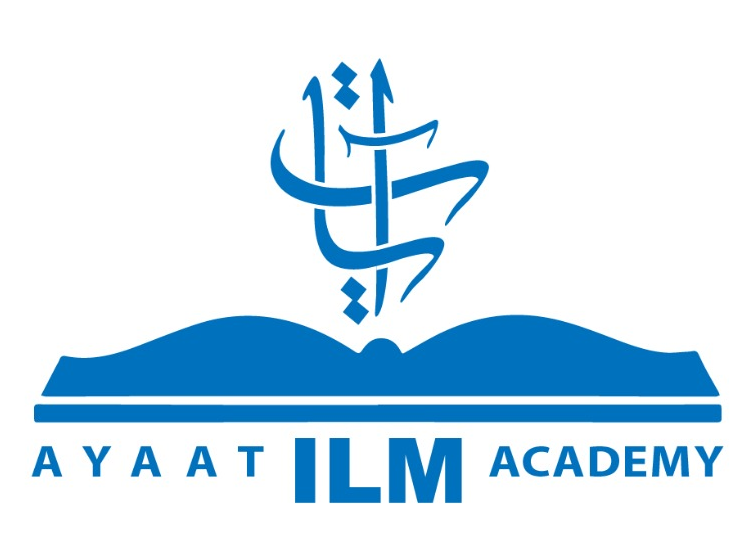 سورة  الممتحنة
أكاديمية آيات للعلوم الإسلامية
مقدمة
قوله -U-: ﴿يا أَيُّهَا الَّذِينَ آمَنُوا لا تَتَّخِذُوا عَدُوِّي وَعَدُوَّكُمْ أَوْلِياءَ﴾ الآية.
قال جماعة المفسرين: نزلت في حاطب بن أبي بَلْتَعَةَ، وذلك: أن سَارَةَ مولاةَ أبي عمرو بن صيفي بن هاشم بن عبد مناف، أتت رسول الله -ﷺ- من مكة إلى المدينة، ورسول الله -ﷺ- يتجهز لفتح مكة، فقال لها: أمسلمة جئت؟ قالت: لا، قال: فما جاء بك؟ قالت: أنتم كنتم الأهل والعشيرة والموالي، وقد احتجت حاجة شديدة فقدمت عليكم لتعطوني وتكسوني. قال لها: فأين أنتِ من شباب أهل مكة؟ وكانت مغنية. قالت: ما طُلب مني شيء؟ بعد وقعة بدر. فحث رسولُ الله -ﷺ- بني عبد المطلب وبني المطلب على إعطائها، فكسوها وحملوها وأعطوها. فأتاها حاطب بن أبي بلتعة، وكتب معها إلى أهل مكة وأعطاها عشرة دنانير على أن توصل الكتاب إلى أهل مكة، وكتب في الكتاب: من حاطب إلى أهل مكة: إن رسول الله -ﷺ- يريدكم، فخذوا حِذْرَكُم. فخرجت سارة، ونزل جبريل -#-، فأخبر النبي -ﷺ- بما فعل حاطب. فبعث رسول الله -ﷺ- علياً وعماراً والزّبَير وطلْحة والمِقْدَاد بن الأسْوَد وأبا مَرْثَد. وكانوا كلُّهم فرساناً، وقال لهم: انطلقُوا حتى تأتُوا رَوْضَة خَاخ، فإن بها ظعينةً معها كتابٌ من حاطبٍ إلى المشركين فخذوه، وخلَّوا سبيلَها، فإن لم تدفعه إليكم فاضربوا عنقها.
أكاديمية آيات للعلوم الإسلامية      www.ayaatacademy.ca
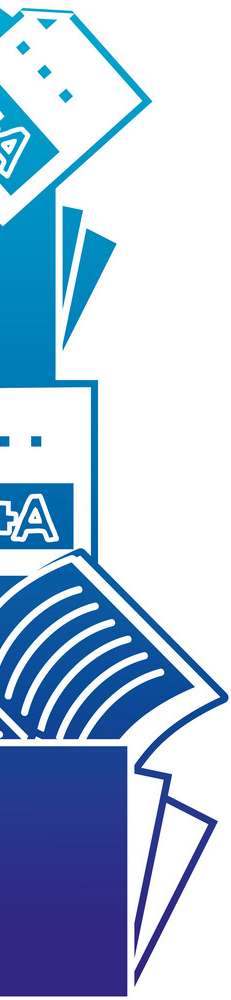 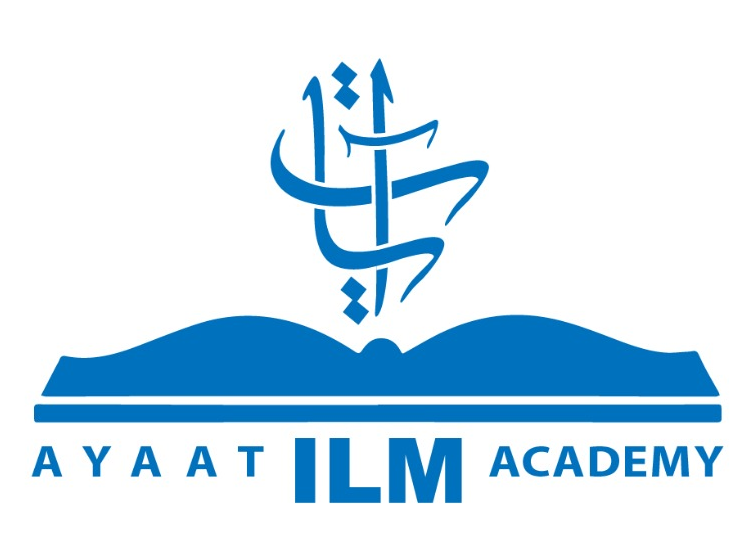 سورة  الممتحنة
أكاديمية آيات للعلوم الإسلامية
مقدمة
قوله -U-: ﴿يا أَيُّهَا الَّذِينَ آمَنُوا لا تَتَّخِذُوا عَدُوِّي وَعَدُوَّكُمْ أَوْلِياءَ﴾ الآية.
فخرجوا حتى أدركوها في ذلك المكان، فقالوا لها: أين الكتابُ؟ فحلفتْ بالله ما معها كتاب. ففتشوا متاعها، فلم يجدوا معها كتاباً. فهَمُّوا بالرجوع، فقال علي: والله ما كَذَبَنا، ولا كَذَّبْنا وسلَّ سيفَه وقال: أخرجي الكتابَ، وإلا والله لُأجَرِّدَنَّك ولأضرِبَنَّ عنقَك. فلما رأت الجِدَّ أخرجتْه من ذُؤابتها، وكانت قد خبأتْه في شعرها، فخلُّوا سبيلها، ورجعوا بالكتاب إلى رسول الله -ﷺ-، فأرسل رسولُ الله -ﷺ- إلى حاطب، فأتاه فقال له: هل تعرفُ الكتابَ؟ قال: نعم فقال: فما حملك على ما صنعتَ؟ فقال: يا رسول الله، والله ما كفرتُ منذ أسلمتُ، ولا غششتُك منذ نصَحْتُك، ولا أحببتهم منذ فارقتهم، ولكن: لم يكن أحدٌ من المهاجرين إلا وله بمكةَ مَنْ يمنعُ عشيرتَه، وكنتُ غريباً فيهم، وكان أهلي بين ظَهْرَانِيهِمْ، فخشيتُ على أهلي، فأردت أن أتخذ عندهم يداً، وقد علمتُ أن الله يُنزلُ بهم بأسَه، و أن كتابي لا يغني عنهم شيئاً. فصدَّقه رسول الله -ﷺ- وعذَرَه. فنزلت هذه السورة: ﴿يا أَيُّهَا الَّذِينَ آمَنُوا لا تَتَّخِذُوا عَدُوِّي وَعَدُوَّكُمْ أَوْلِياءَ﴾ فقام عمر بن الخطاب فقال: دعني يا رسول الله أضرب عنق هذا المنافق، فقال رسول الله -ﷺ-: وما يدريك يا عمر، لعل الله قد اطلع على أهل بدر فقال لهم: اعملوا ما شئتم فقد غفرت لكم.
أكاديمية آيات للعلوم الإسلامية      www.ayaatacademy.ca
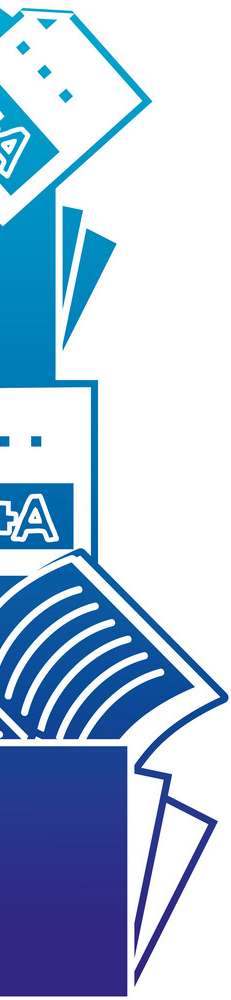 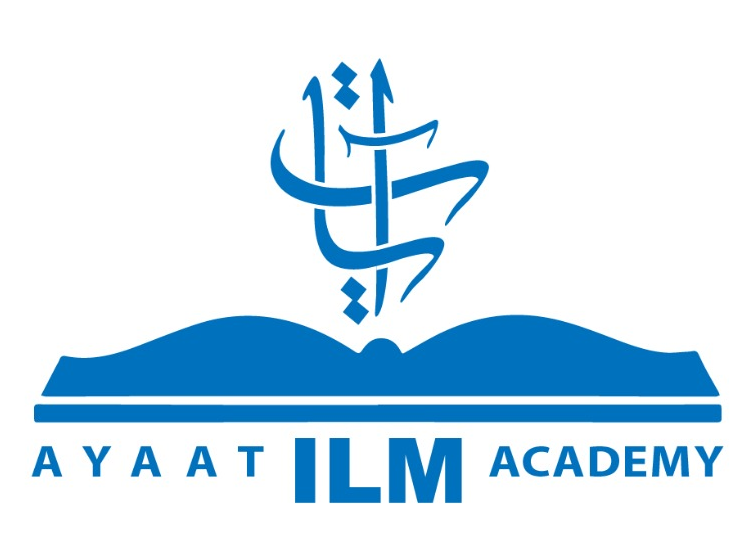 سورة  الممتحنة
أكاديمية آيات للعلوم الإسلامية
مقدمة
قوله -U-: ﴿لَقَدْ كانَ لَكُمْ فِيهِمْ أُسْوَةٌ حَسَنَةٌ لِمَنْ كانَ يَرْجُوا اللهَ وَالْيَوْمَ الْآخِرَ﴾ الآية..
يقول الله -I- للمؤمنين: لقد كان لكم في إبراهيمَ ومن معه، من الأنبياء والأولياء، اقتداءٌ بهم في معاداة ذوي قَرَاباتِهم من المشركين، فلما نزلت هذه الآية عادى المؤمنين أقرباءهم المشركين في الله، وأظهروا لهم العداوة والبراءة، وعلم الله -I- شدَّة وجد المؤمنين بذلك، فأنزل الله: ﴿عَسَى اللهُ أَنْ يَجْعَلَ بَيْنَكُمْ وَبَيْنَ الَّذِينَ عادَيْتُمْ مِنْهُمْ مَوَدَّةً﴾. ثم فعل ذلك بأن أسلم كثير منهم، وصاروا لهم أولياءَ وإخواناً، فخالطوهم وناكحوهم، وتزوج رسول الله -ﷺ- أم حَبِيبَةَ بنت أبي سفيانَ بن حَرْب. فلان لهم أبو سفيان، وبلغه ذلك [وهو مشرك] فقال: ذاك الفَحْلُ لا يُقْرَعُ أنْفُه.
أكاديمية آيات للعلوم الإسلامية      www.ayaatacademy.ca
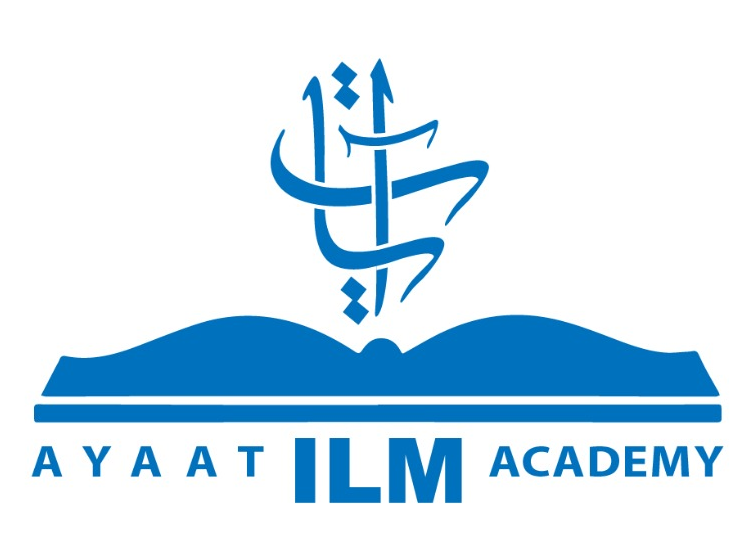 سورة  الممتحنة
أكاديمية آيات للعلوم الإسلامية
غريب الألفاظ
أكاديمية آيات للعلوم الإسلامية      www.ayaatacademy.ca
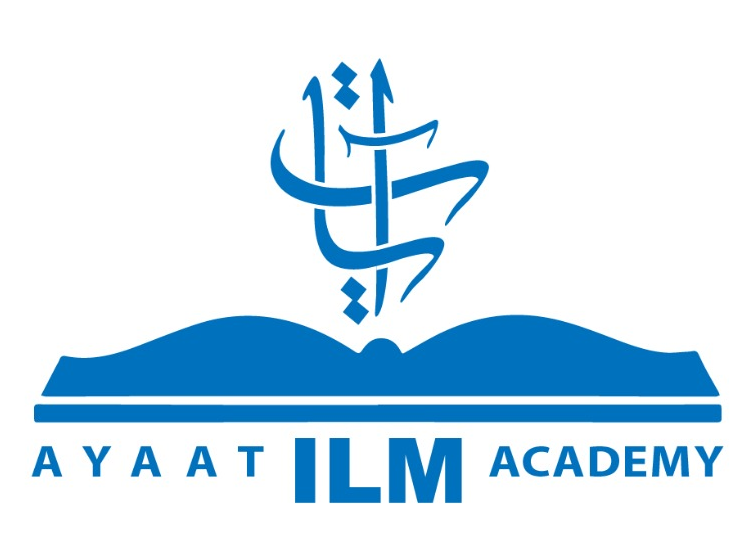 سورة  الممتحنة
أكاديمية آيات للعلوم الإسلامية
من مقاصد الآيات:
تخليص قلوب المؤمنين من الولاء لغير دين الله -I-.
من فوائد الآيات:
•  تسريب أخبار أهل الإسلام إلى الكفار كبيرة من الكبائر.
• عداوة الكفار عداوة مُتَأصِّلة لا تؤثر فيها موالاتهم.
• استغفار إبراهيم لأبيه لوعده له بذلك، فلما نهاه الله عن ذلك لموته على الكفر ترك الاستغفار له.
أكاديمية آيات للعلوم الإسلامية      www.ayaatacademy.ca